災害時における情報収集のためのシステム提案
19AGS営業
はじめに
昨今、日本は地震、台風をはじめとする様々な災害に見舞われることが　多い。そうした災害に被災した際はもちろん、そうでないときも重要となるのが　迅速かつ正確な情報の共有である。
しかし、我々が現在活用している情報の収集ツールにはデメリットも多く見られる。
　本提案はこれらのデメリットを解消し、正確な情報を迅速に得ることの　一端を担うものである。
現在の主な情報収集源
SNS
メリット
迅速な情報の収集が可能
個人単位での情報の発信、拡散が可能
1つの情報を不特定多数の人間による様々な角度から見られる

デメリット
情報の信頼性が保証できない
誰でも情報を発信できる特性上悪意ある人間が故意に虚偽の
　情報を発信したり、誤った情報を拡散してしまう可能性がある
スマートフォンなど閲覧できるデバイスが限られてしまい、老若男女すべての人が確認することが難しい
現在の主な情報収集源
テレビ、ラジオ等メディア
メリット
SNSと比較し年齢などに関係なく情報を様々な人が確認できる
基本的に個人ではなく企業、法人単位で情報が発信されるので、
　情報の信頼性が圧倒的に高い

デメリット
情報が共有、認知されるのに時間がかかる
提案するシステム
災害発生時に各機関（気象庁、内閣府、各自治体など）または個人が情報をリアルタイムで発信し、発信された情報を一度データベース等に集約する。データベースから各デバイス、メディアに一斉に情報を発信し共有するというシステムである。
　情報の発信権限を信頼性の置ける組織、個人等に絞り、さらに発信権限を　自治体にも与えることで地域によって異なる状況をそれぞれ確認できるようにする。
　また、データベースからの情報発信先をスマートフォンなどのデバイスをはじめテレビ局、ラジオ放送局などのメディアも対象とする。
　さらに情報の集約、発信には既存の回線とは別の回線の使用を提案する。
システムの基本性能
このシステムは、ホームページまたはアプリケーションから使用可能とする。
誰でも閲覧は可能、情報発信にはキャリア携帯または顔写真付きの身分証の登録を必須とする。
情報発信の際、位置情報を必須とする。写真や動画を添付しての情報発信も可能だが、情報発信の際に撮影したものに限る（カメラロールからの添付　不可）。
情報の表示については、組織が発信した情報と個人が発信した情報を分け、混同しないようにする。また、情報発信者の個人情報は表示しない。
地域を5つまで登録することができ、その地域の情報を起動した際に閲覧　することが可能（アプリのみの機能）
新着情報が追加された際は通知を受け取ることも可能とする。通知を受け取る頻度を選択し、定期的に情報を確認できる仕様である。
提案するシステム図
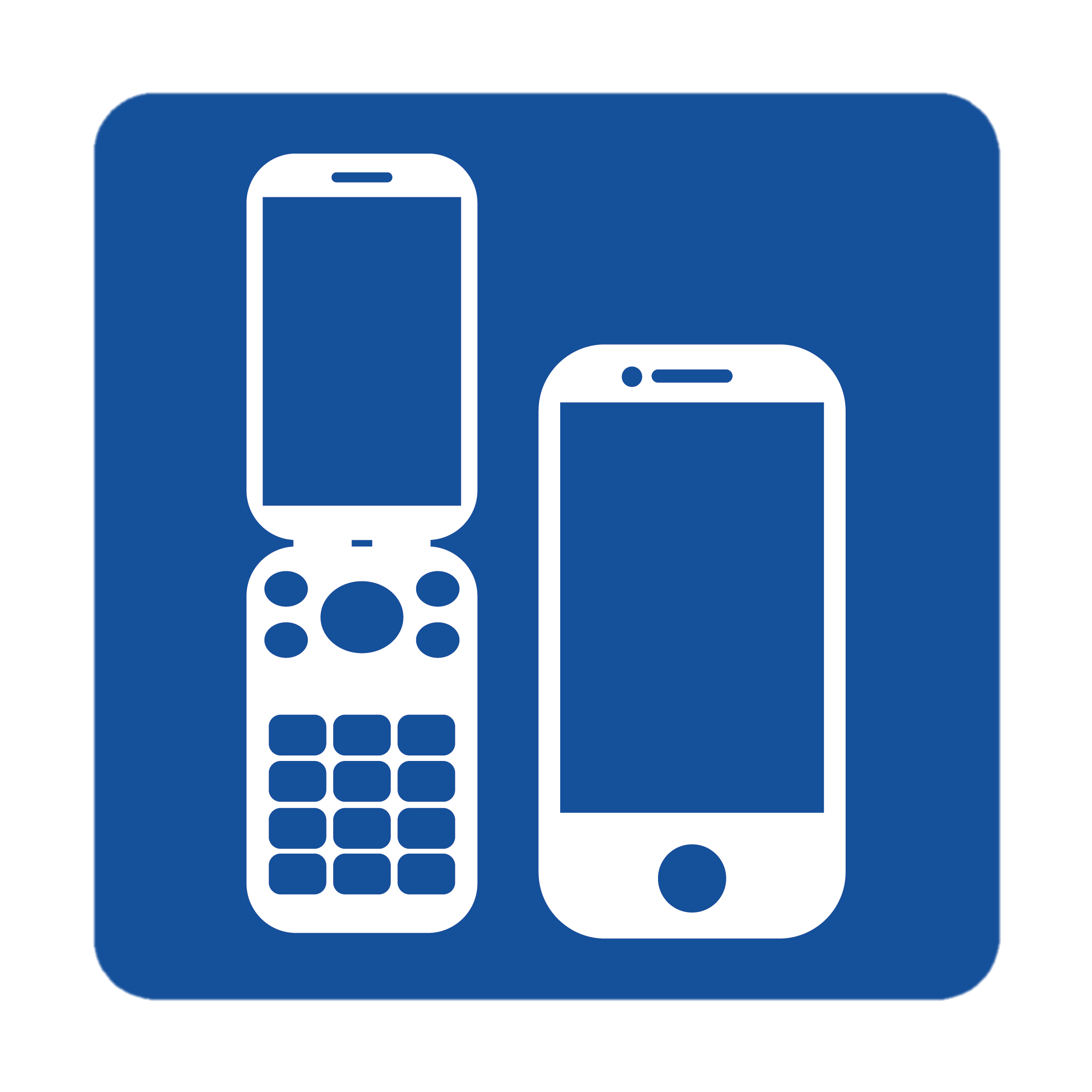 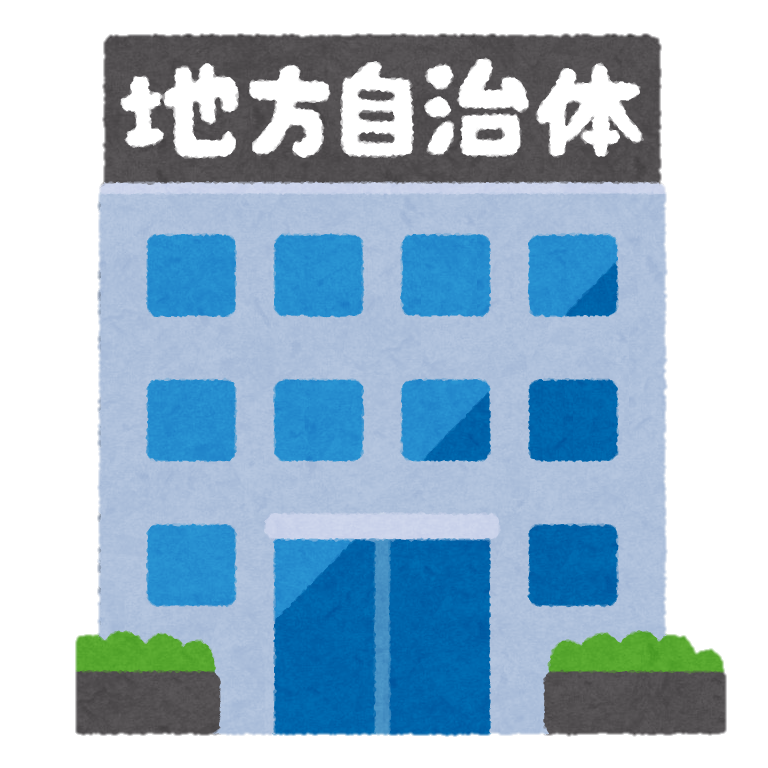 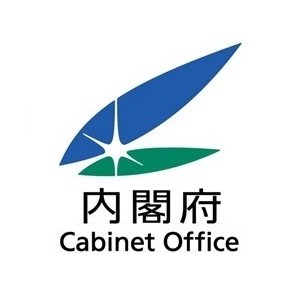 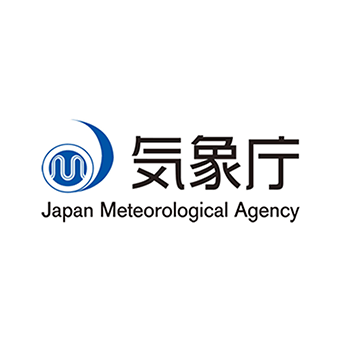 2.個人のデバイスから専用回線を使用し情報を集約
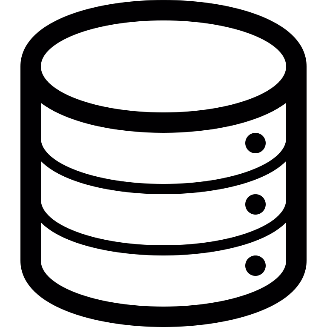 1.各組織等から専用回線　　
   を使用し情報を集約
3.集約された情報を各デバイス、
   メディアに発信
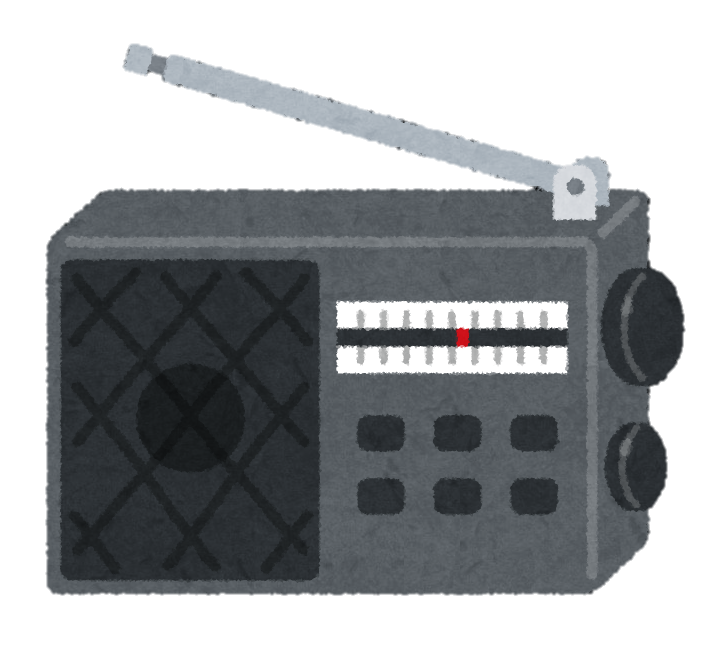 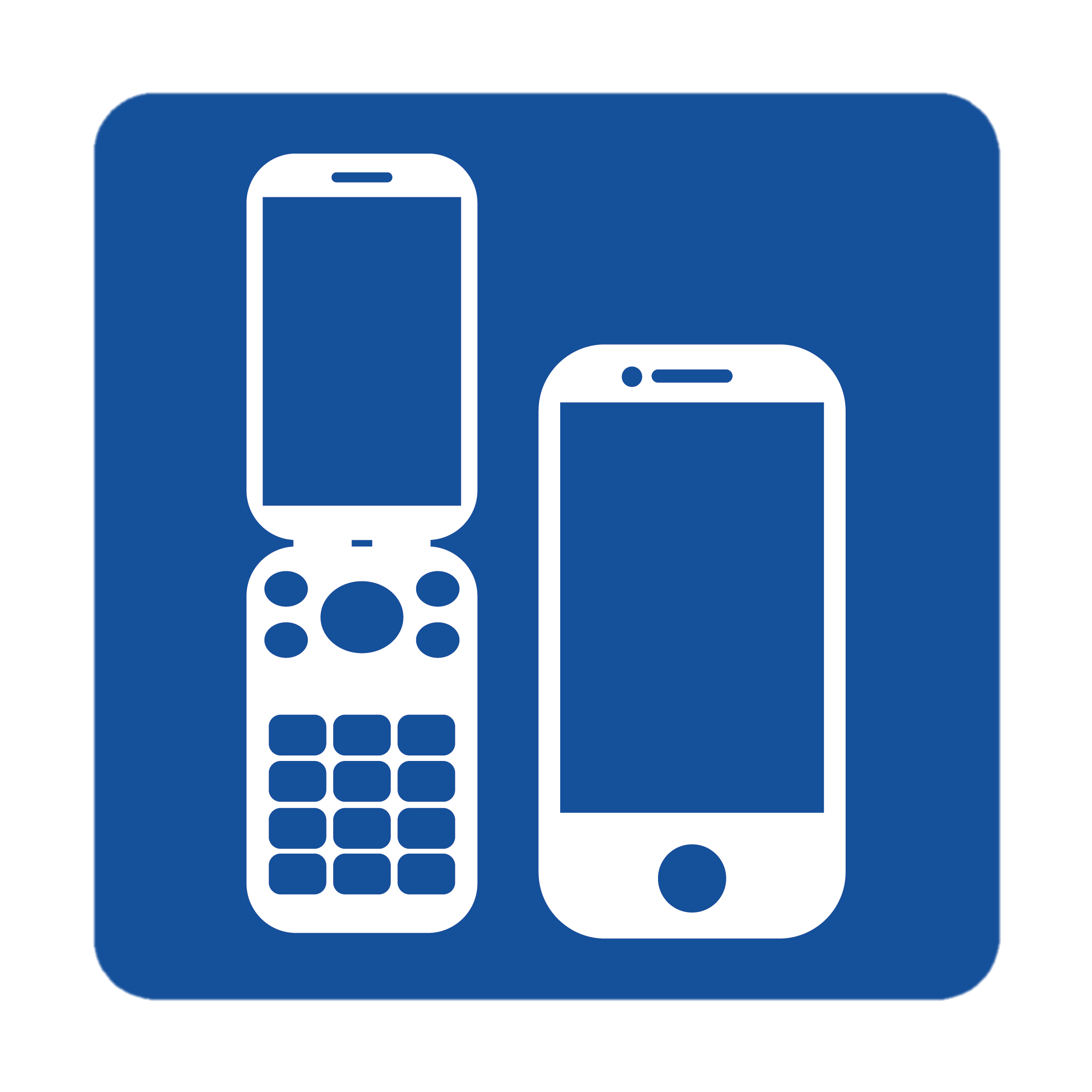 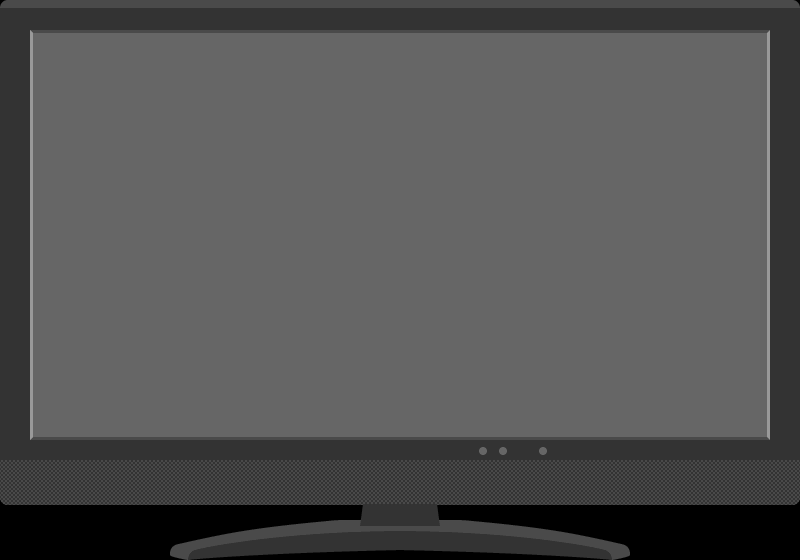 導入後の効果
【情報の正確性】
	・情報の発信権限を信頼のおける組織、個人等に絞る
	　	⇒誤った情報の拡散を防止
	・発信権限を自治体にも与える
	　	⇒地域によって異なる状況を確認できる
	・情報発信先をスマートフォンなどのデバイスをはじめテレビ局、ラジオ放送局　	　などのメディアも対象とする
	　	⇒様々な人への情報共有が可能となる
	・情報発信には個人情報登録が必要。情報発信の際には位置情報必須、カメラ	　	　ロールからの添付を不可能にする
		⇒正確な情報発信を発信者が意識する
導入後の効果
【迅速性】
	・個人で情報発信可能
		⇒リアルタイムで情報を得ることができる
	・地域を5つまで登録可能
		⇒ほしい情報をまず初めに得ることができる　　　　　　　　　　　　	　　   また、離れた親戚などの情報もいち早く得ることができる
	・情報の集約、発信には既存の回線とは別の回線を使用
		⇒一般回線を圧迫しないため、膨大なデータも迅速に共有可能
終わりに
日本は自然災害の多い国である。どこに住んでいようがいつ自分が災害の　被災者になってもおかしくはない。そうした中で現在の状況を即座に知ることができるというのは非常にありがたいことだと考える。
　正確な情報を迅速に得るということは、自らの身を守るためにも有効である。得た情報をもとに、より安全な行動をとれるということが本提案システムの　最終的なゴールである。
　本提案システムはITテクノロジーを用いて、テレビ、スマートフォンなどに代わる情報取集における新たな「常識」を創造していきたいと考える。